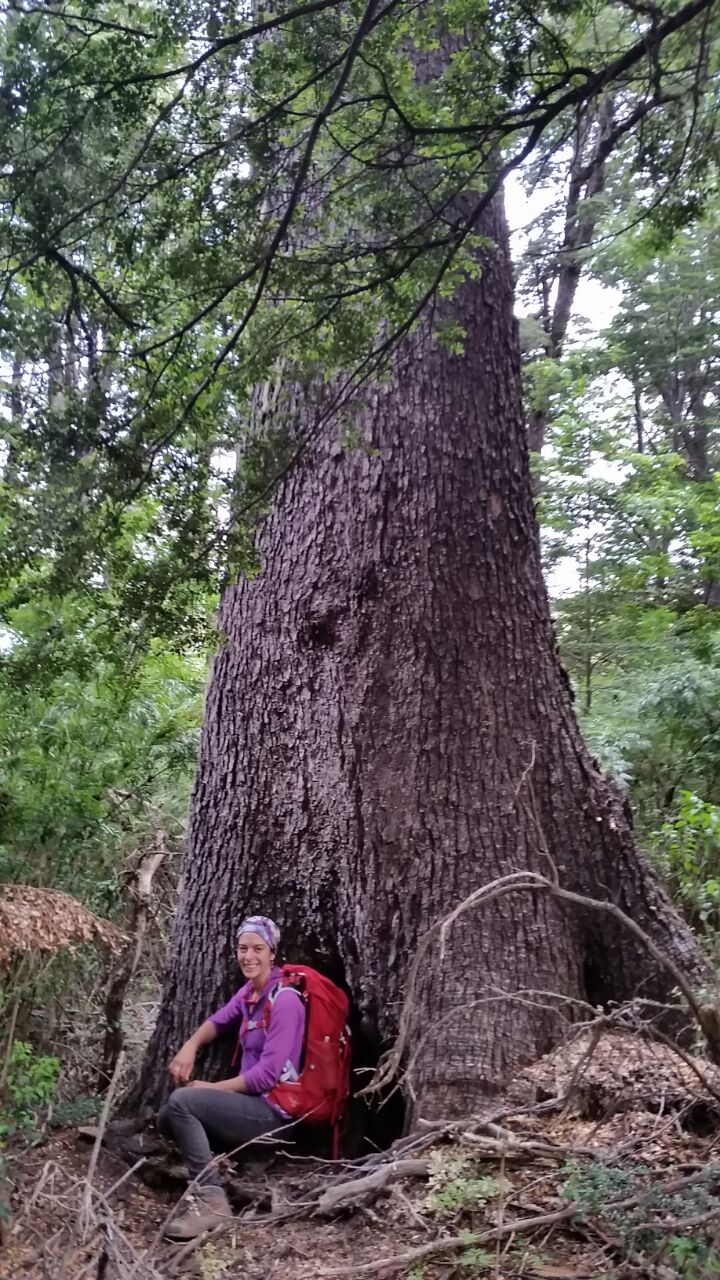 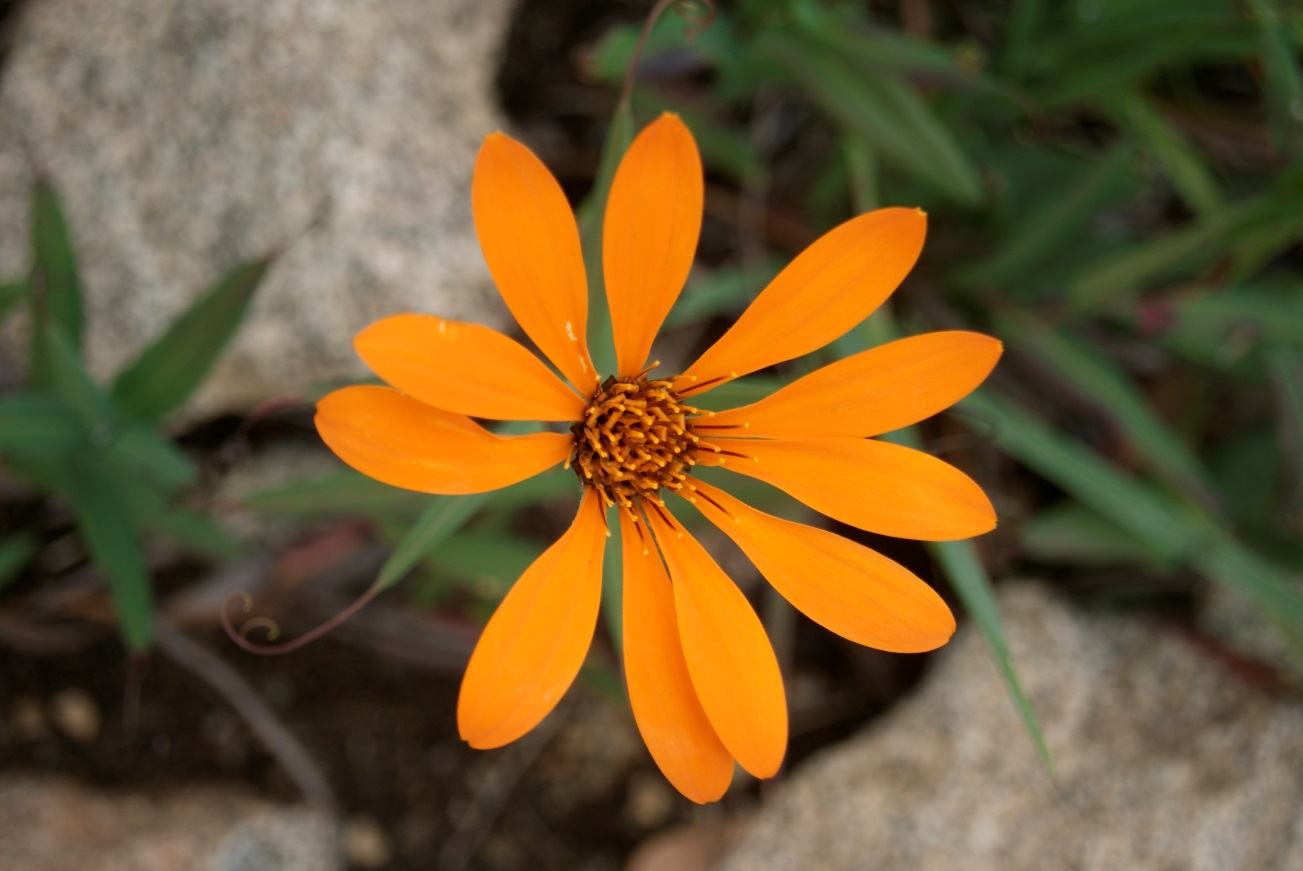 Clara Pissolito
Universidad Nacional de Río Negro-CONICET
cpissolito@unrn.edu.ar
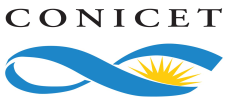 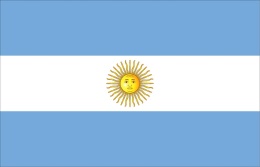 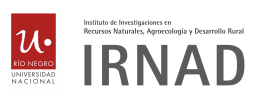 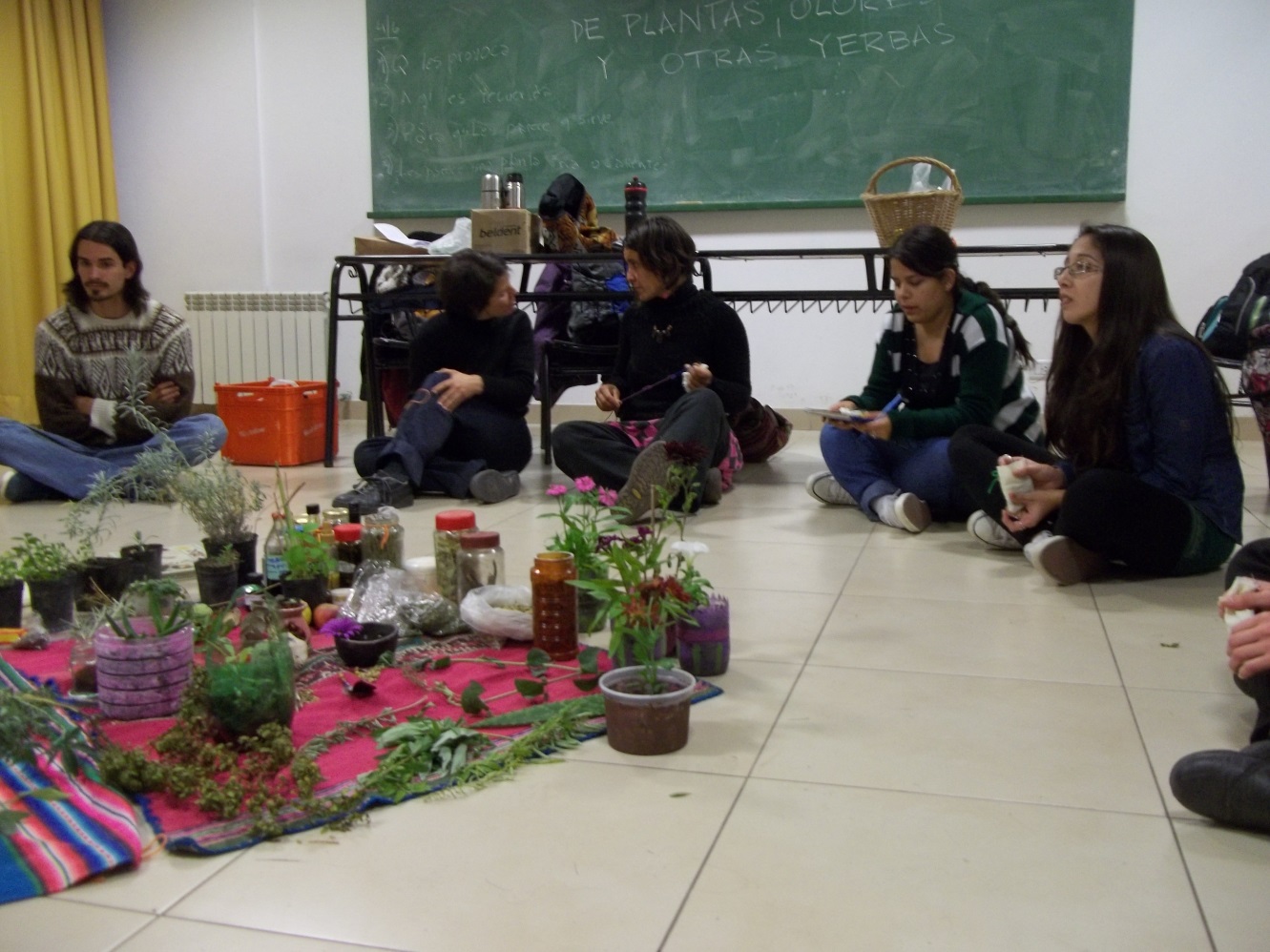 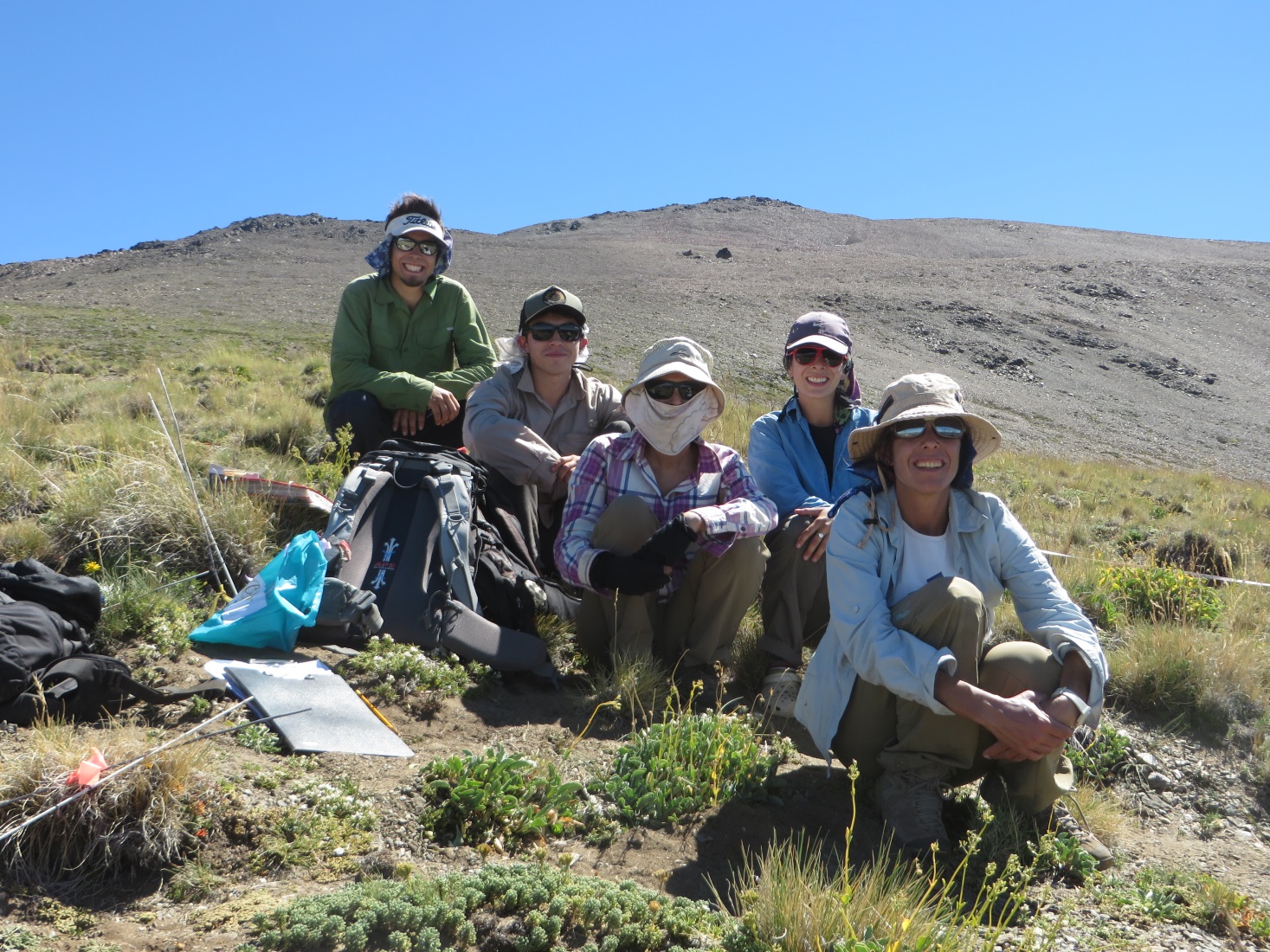 IPROMO 
 Bioeconomy in mountain areas – an opportunity for local development
Pieve Tesino /Ormea 18 June -02 July 2018
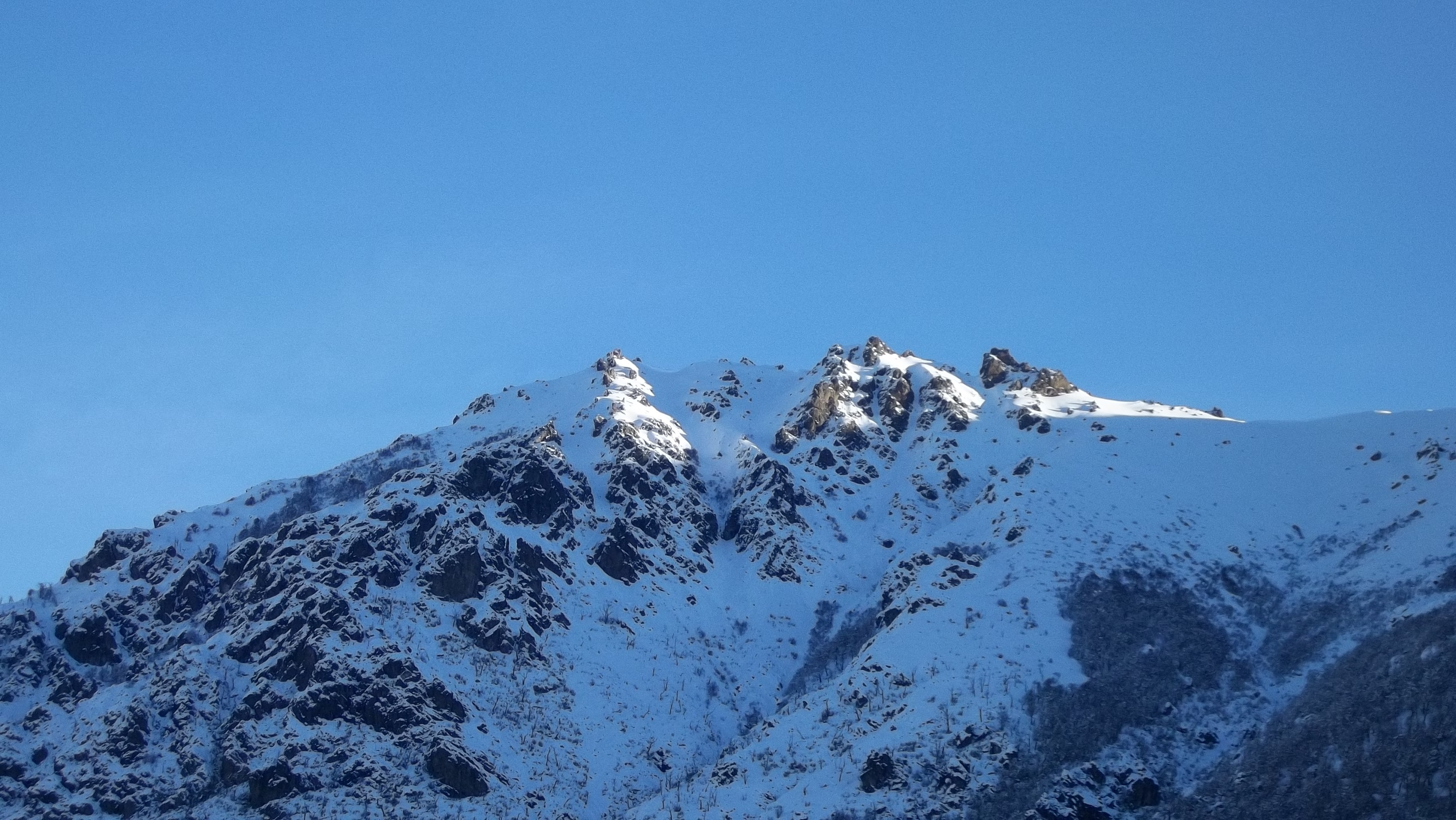 Education
Natural Resources Engineer
Doctorate in Biology
Employment and main activities
Researh in forest restoration and the impact of tourism on high mountain vegetation
Teaching  «Climatology for Agriculture»
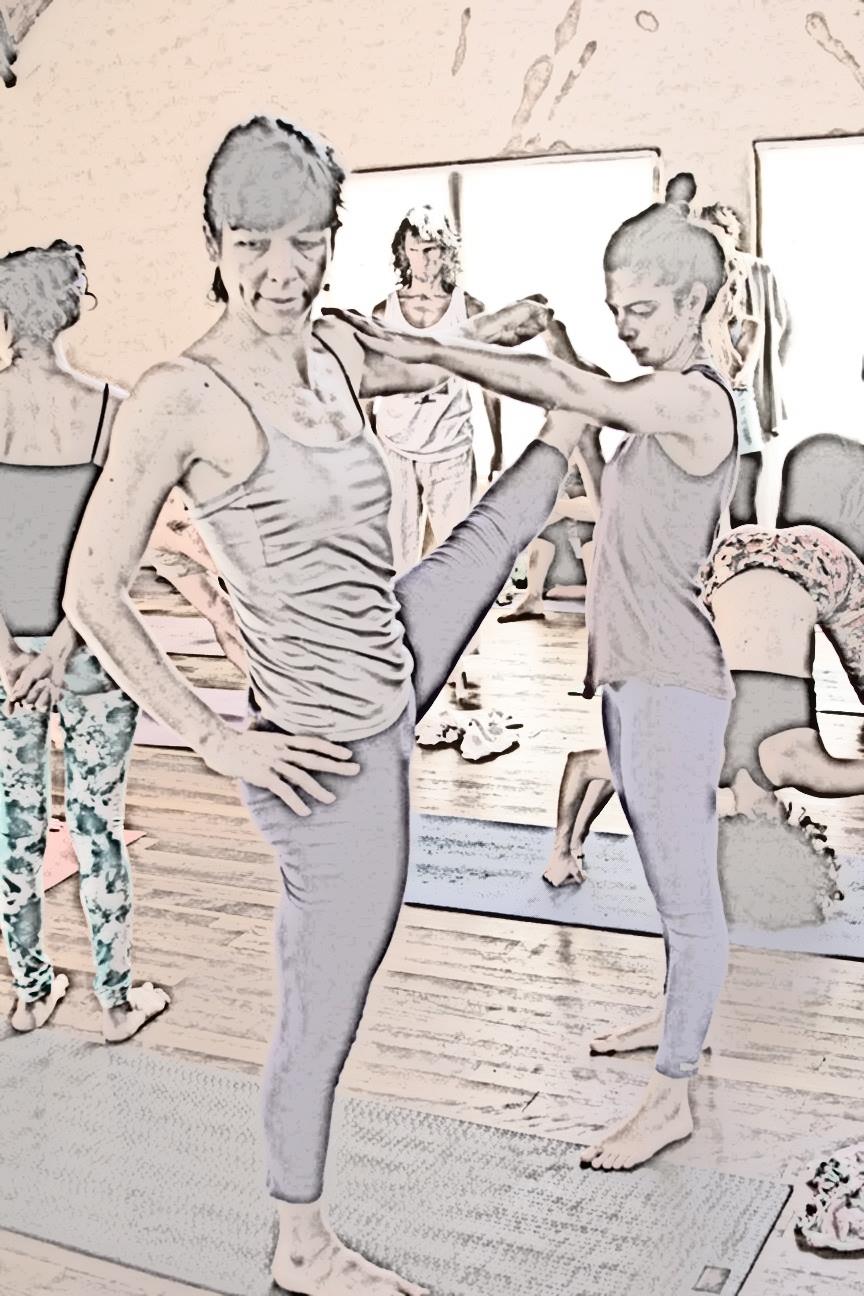 Practice
 and teach yoga
Medicinal 
plants
Hiking
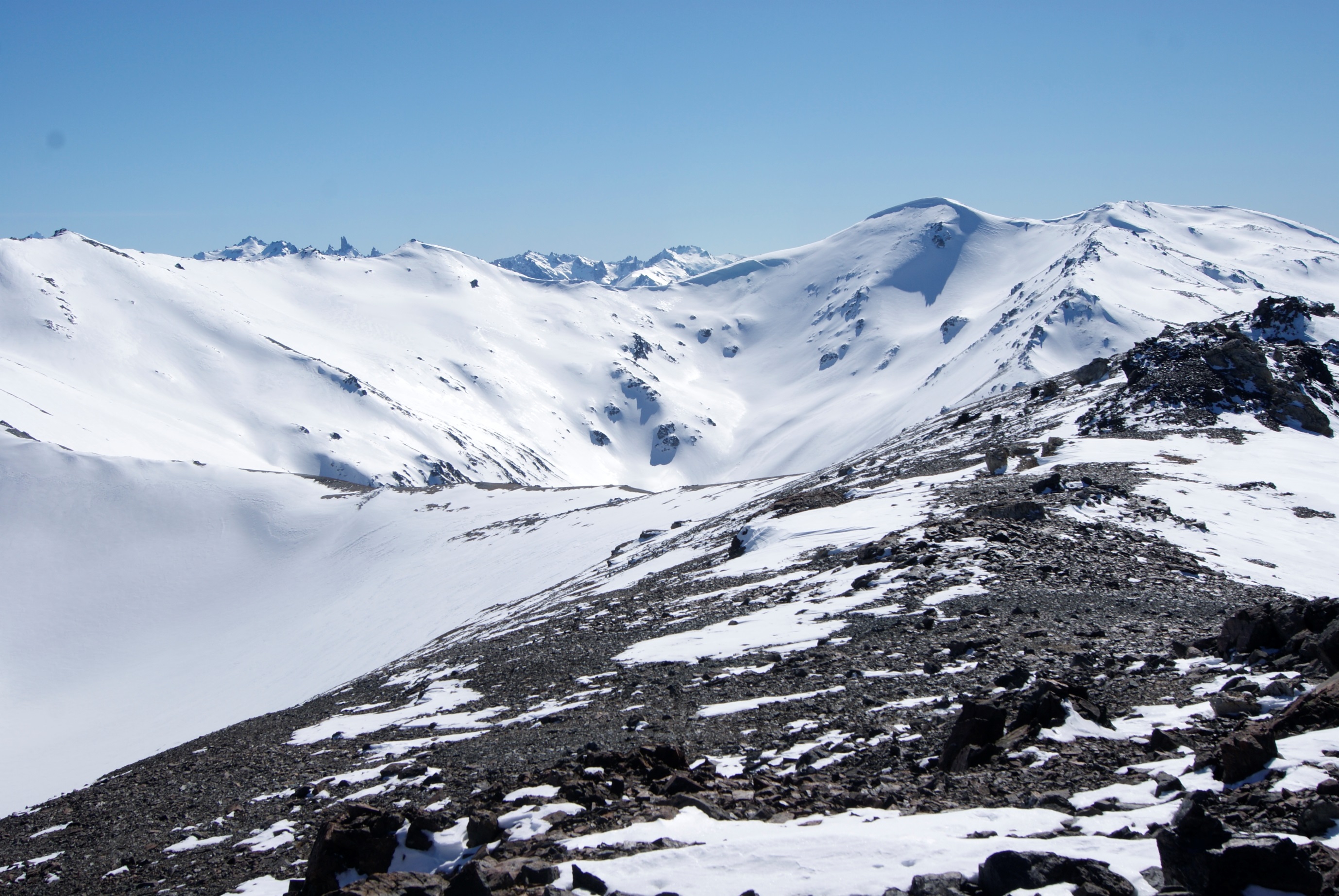 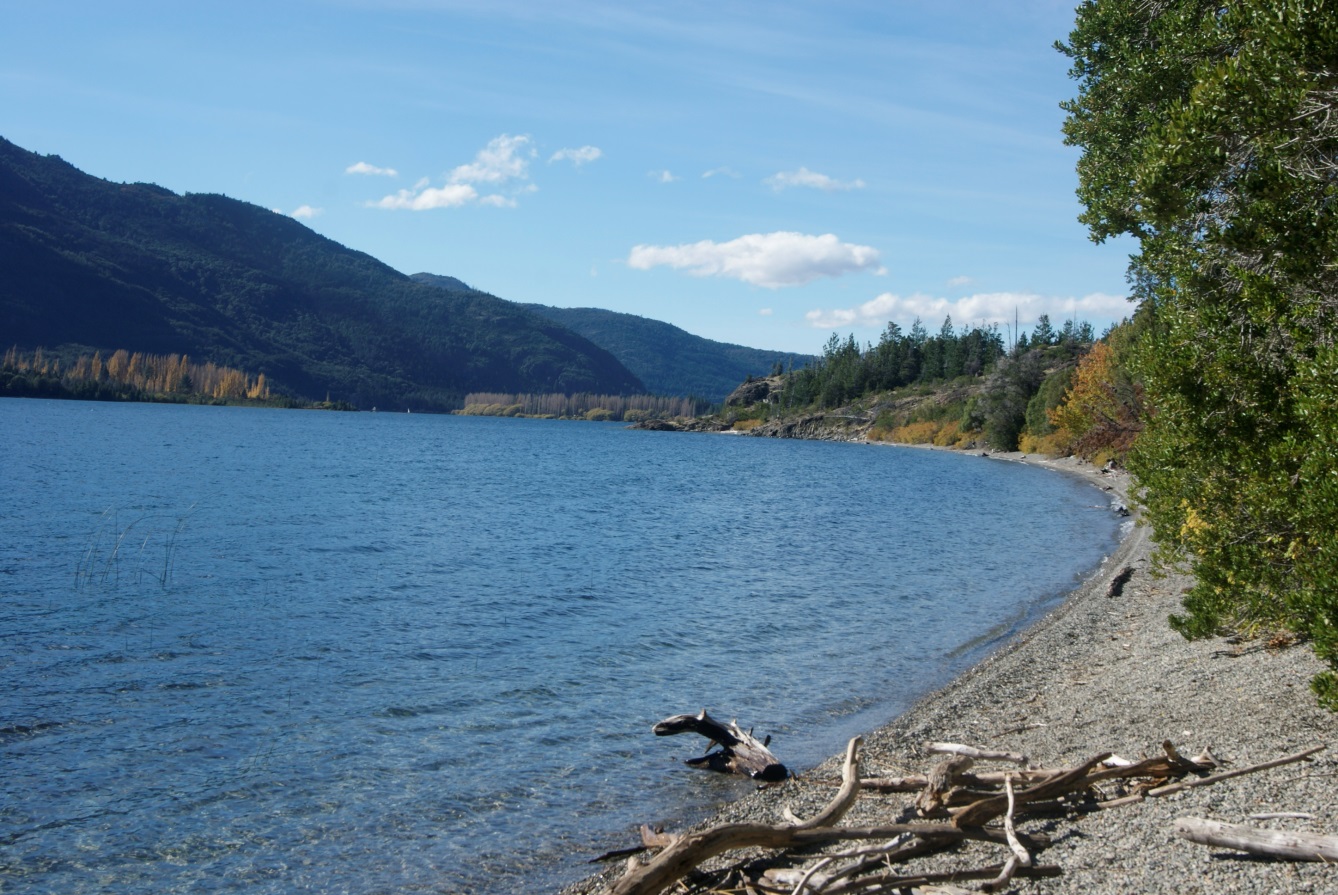 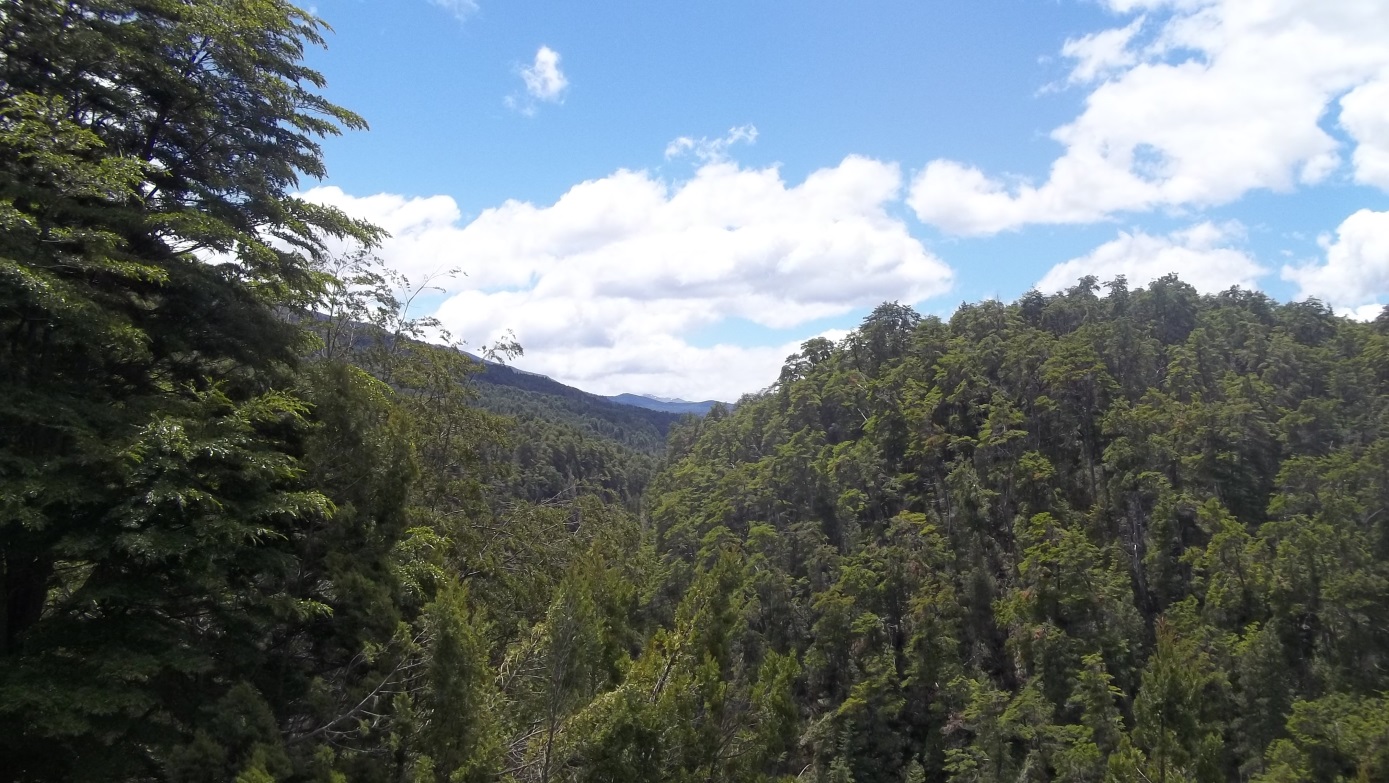 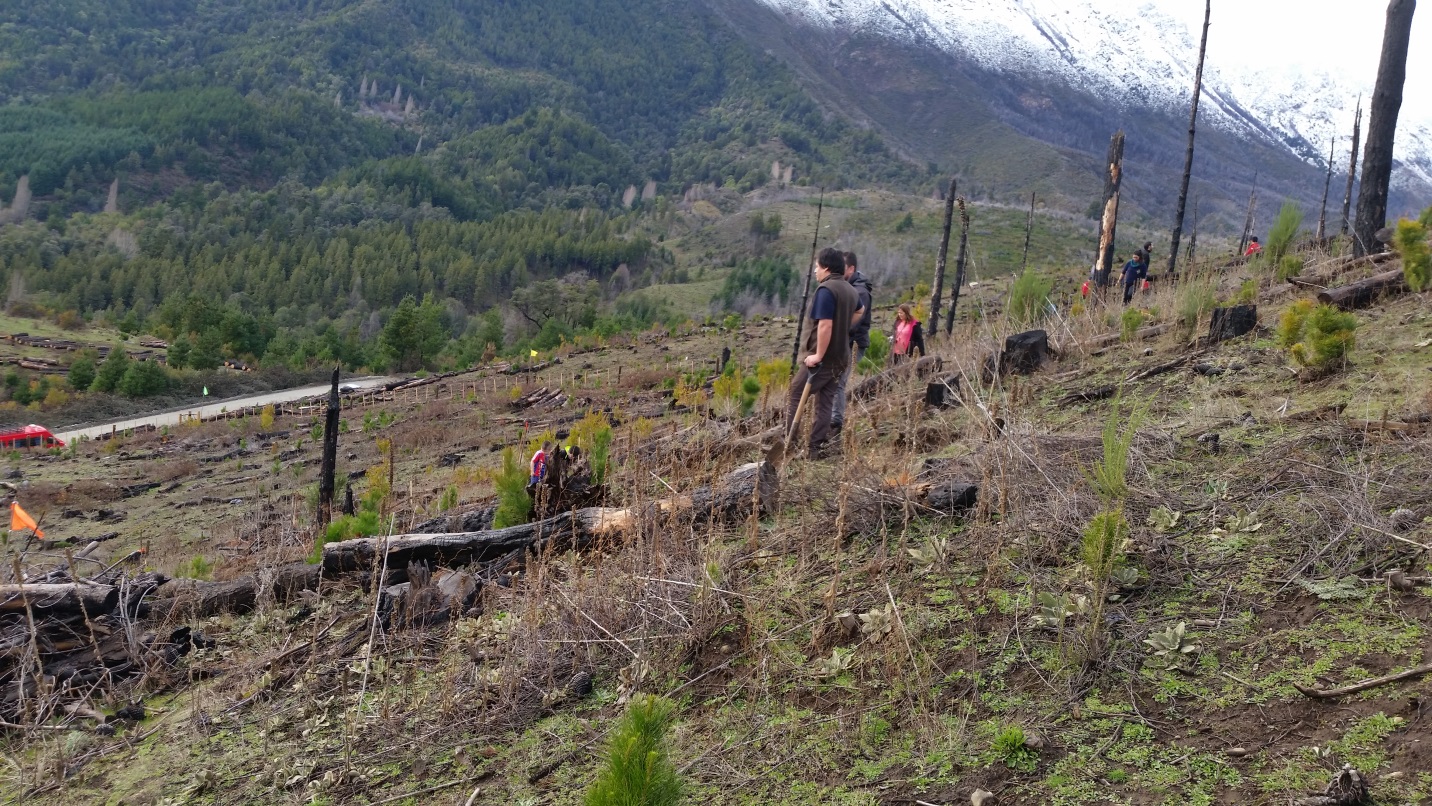 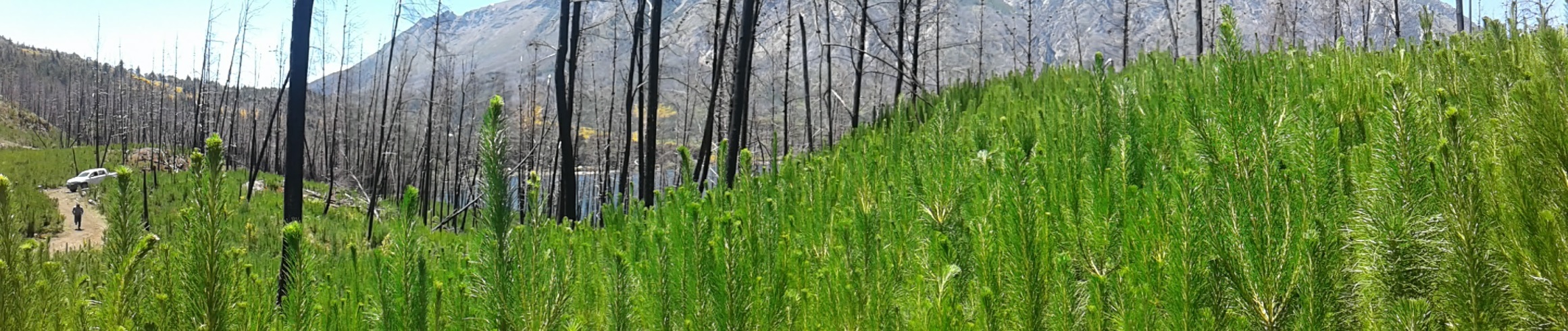 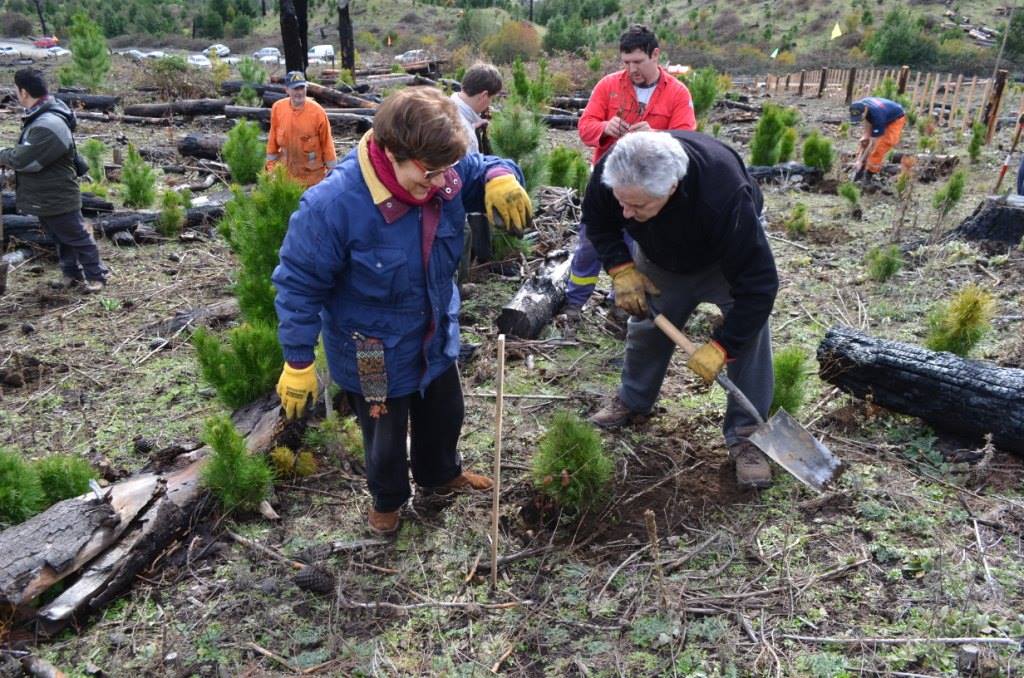 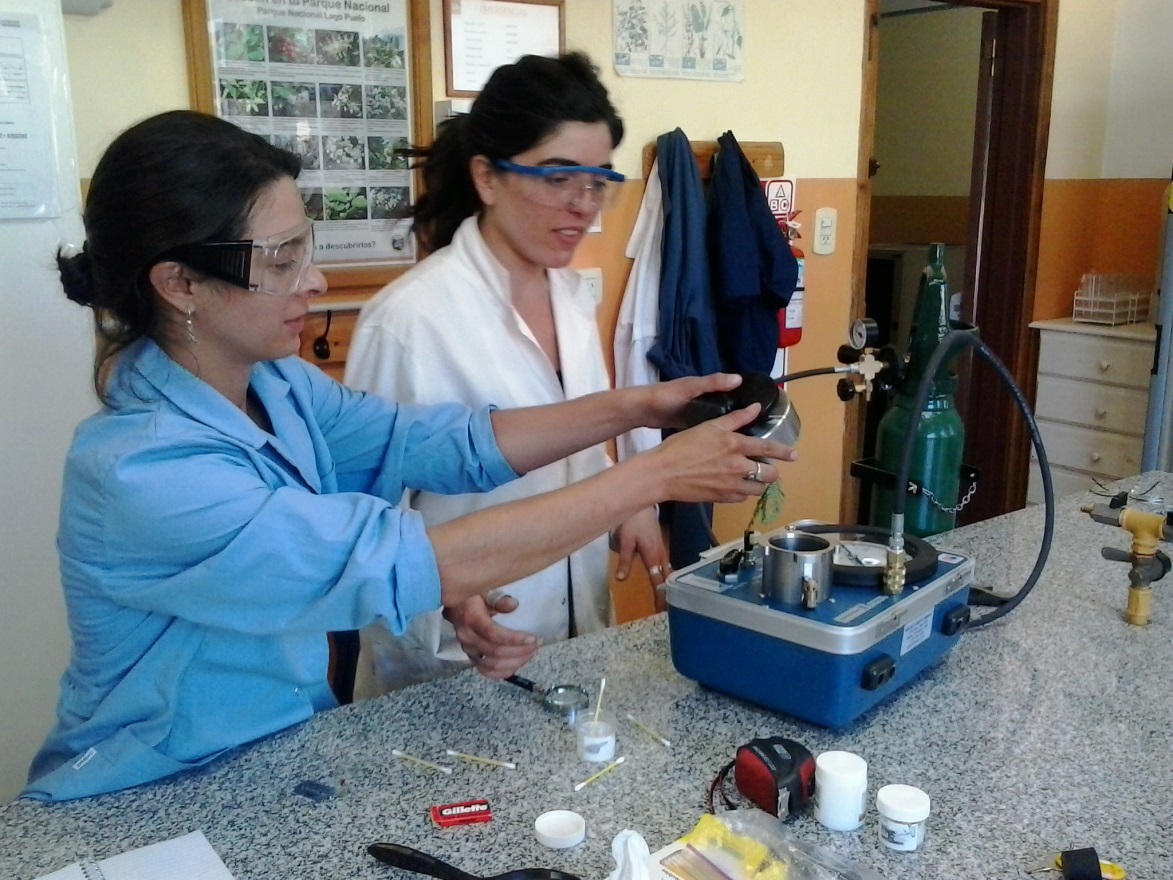 Gracias!!
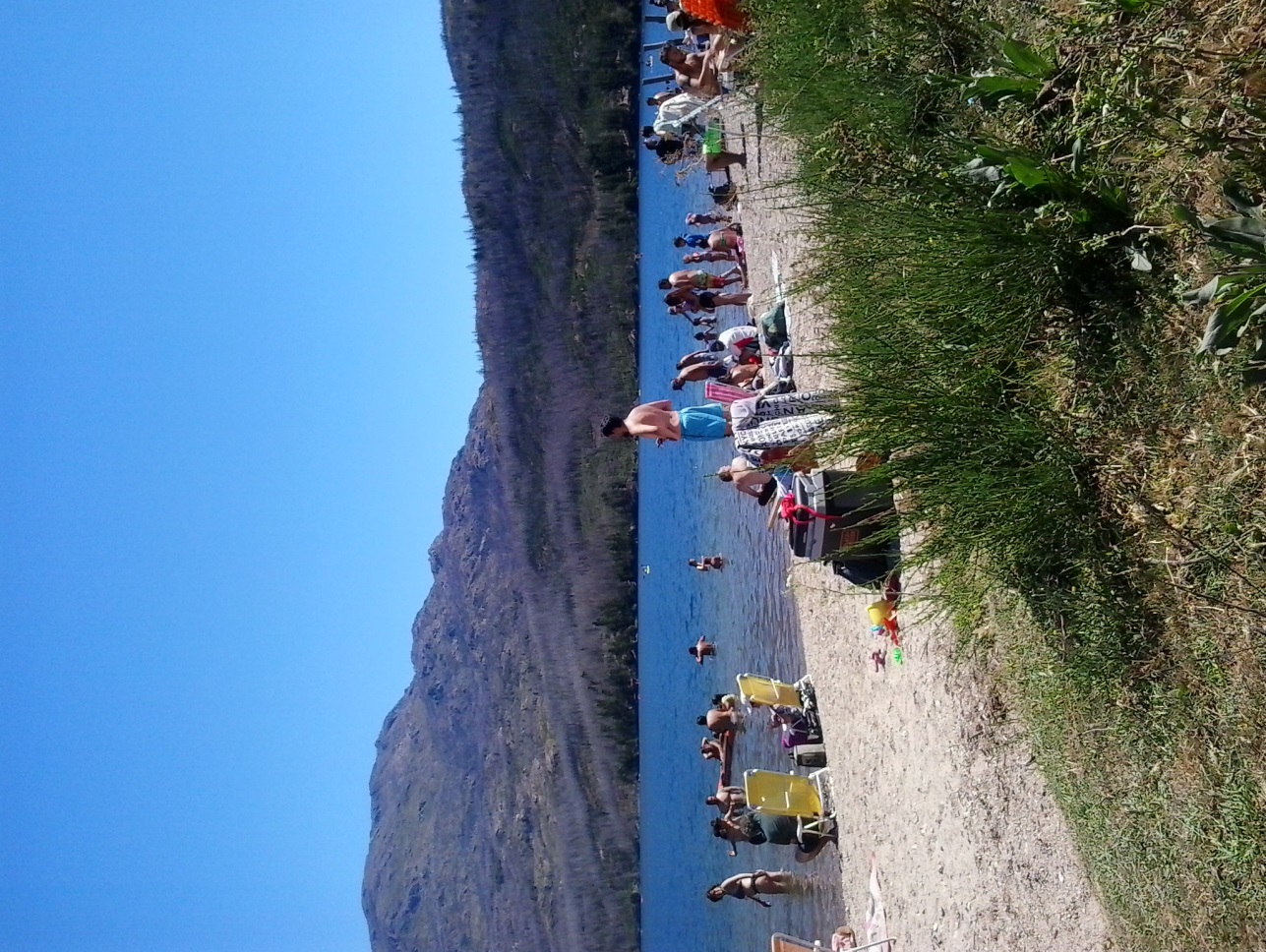 Volunteer opportunities available!!!